PENGEMBANGAN SUMBER DAYA MANUSIA
Program Studi Administrasi Publik
Universitas ‘Aisyiyah Yogyakarta
SASARAN PENGEMBANGAN SDM
Pengenalan
Pelatihan dalam rangka persiapan melaksanakan tugas
PEGAWAI 
BARU
Peningkatan Pengetahuan 
Peningkatan Ketrampilan
Peningkatan Kemampuan
PEGAWAI LAMA
Pelatihan Vs Pengembangan
Manfaat Pelatihan & Pengembangan
Peningkatan produktivitas kerja organisasi
Terwujudnya hubungan yang serasi antara atasan dan bawahan 
Pengambilan keputusan yang cepat dan tepat 
Meningkatkan semangat kerja seluruh tenaga kerja 
Mendorong sikap terbuka manajemen 
Memperlancar komunikasi efektif
Penyelesaian konflik secara fungsional
Langkah2 Pengembangan SDM
Penentuan kebutuhan
Penentuan sasaran
Penetapan isi Program 
Identifikasi prinsip2 belajar
Pelaksanaan program
Identifikasi manfaat
Penilaian pelaksanaan program
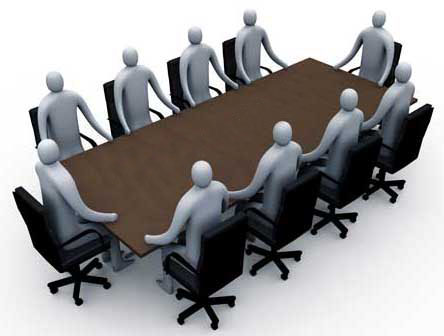 Penentuan Kebutuhan
Identifikasi kebutuhan 
Sharing dengan pemangku kepentingan (Biro SDM, Manager dan Pegawai)
Informasi kebutuhan
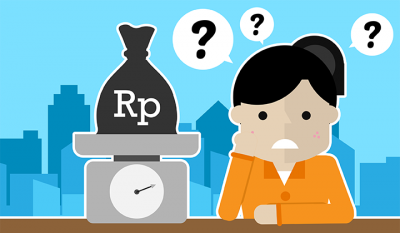 Sasaran
Tujuan Sasaran
Sebagai  tolok ukur berhasil tidaknya program 
Sebagai bahan penentuan langkah selanjutnya
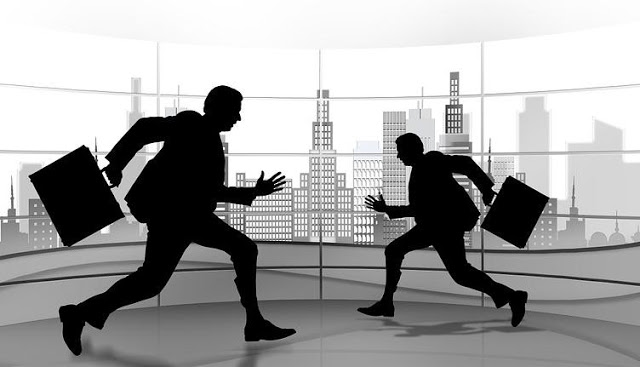 Penentuan Program
Prinsip-Prinsip Belajar
Prinsip belajar yang dipilih harus tepat
Partisipasi (dilibatkan)
Repetisi (pengulangan)
Relevansi (ada keterhubungan)
Pengalihan (transfer teori – praktik)
Umpan Balik (Evaluasi)
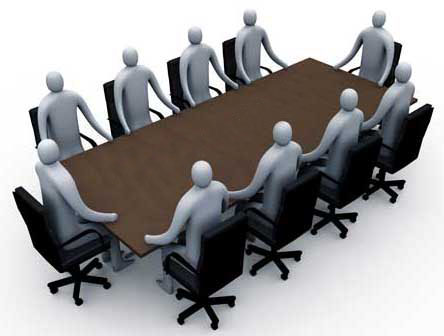 Pelaksanaan Program
Penilaian Pelaksanaan Program
Penentuan kriteria evaluasi
Menyelenggarakan tes (pretest)
Pelaksanaan ujian pasca program
Tindaklanjut (RTL)
Sumber
Manajemen SDM, Prof. Dr. Sondang P. Siagian, MPA